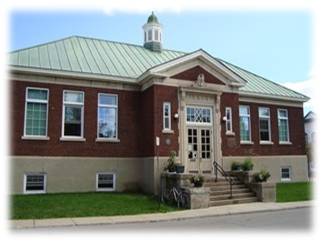 The Little Library That Could
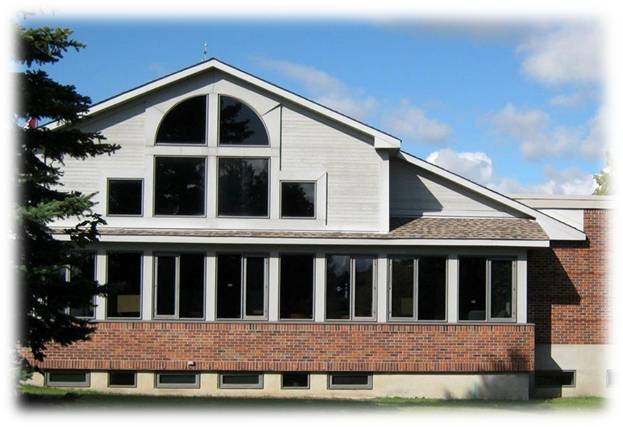 Renfrew Public Library
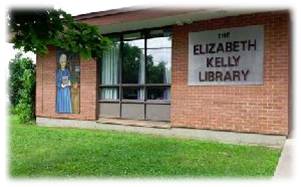 Arnprior Public Library
OLA SuperConference Presentation
February 2, 2017
Mississippi Mills Public Library – Almonte Branch
[Speaker Notes: 3 minutes slide during introductions]
Mississippi Mills Public Library
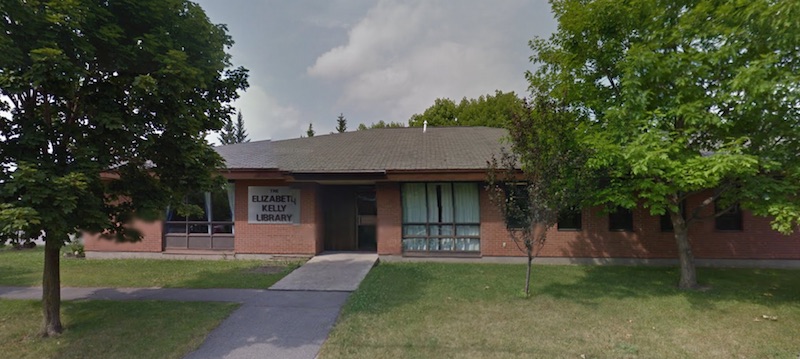 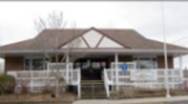 Pakenham Branch
Currently under renovations
Almonte Branch
Population: 12,500       
9,280 card holders   (purge after 2 years)
 
Staffing: 1 full time (CEO)
7 part time employees; 2 casual/relief  = 4FTE 
Non-unionized

Total Annual circulation 2016:      155,482

Annual Circulation (books only):  117,656
DVDs, eResources etc.                      37,826
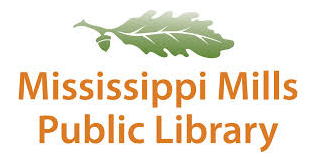 [Speaker Notes: 1.5 minutes
Pam to talk about her system]
Renfrew Public Library
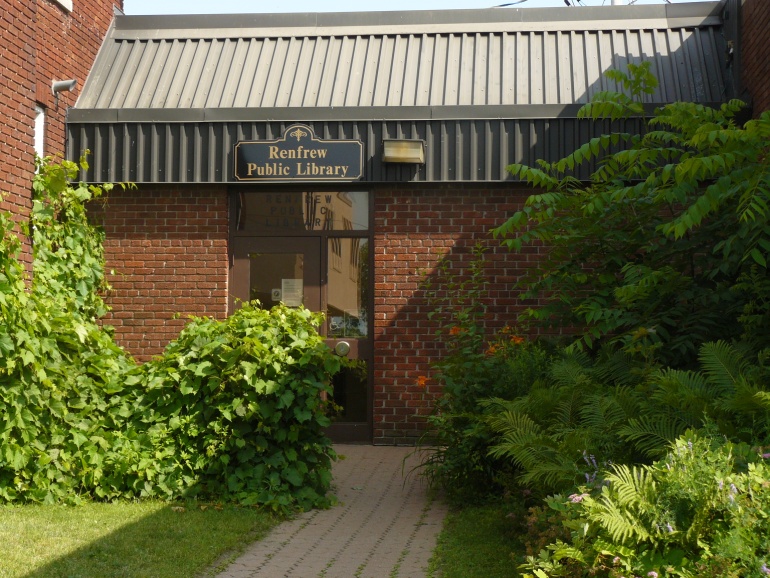 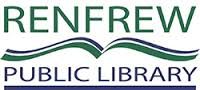 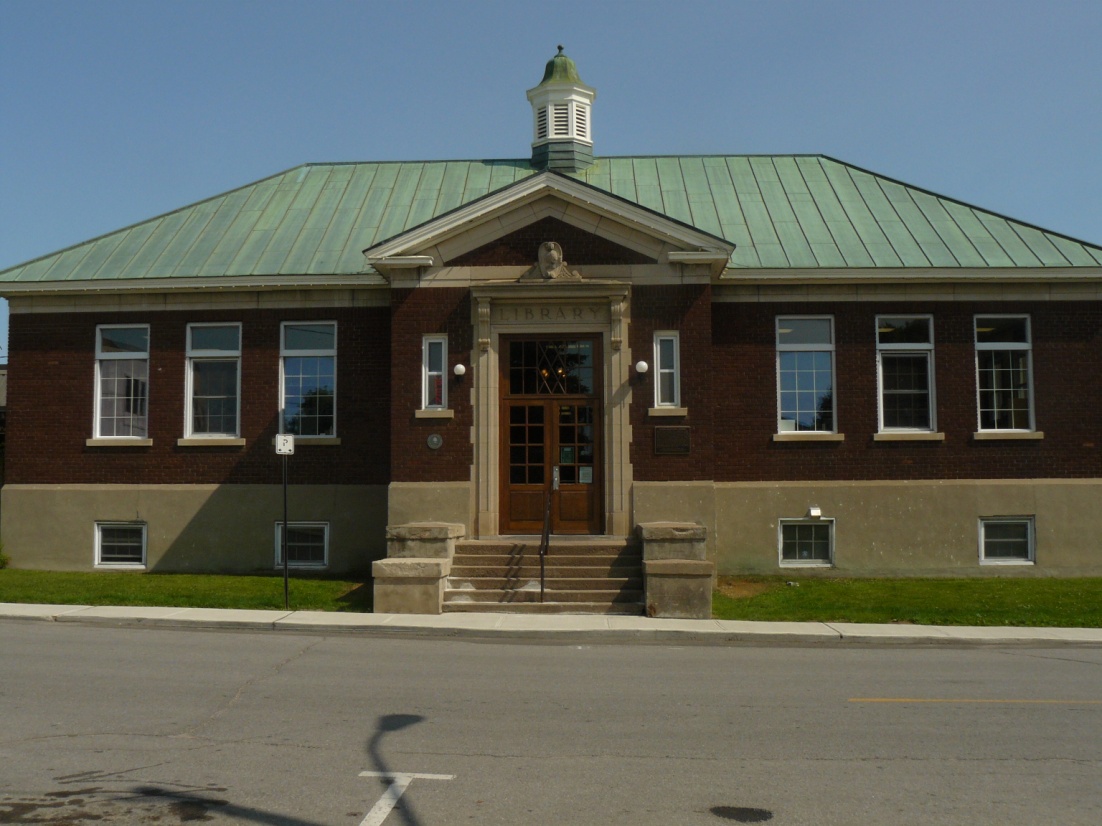 Population: 8,799
4741 patrons (purge after 2 years)

Staffing:  4 Full time
5 part-time   1.75 FTE  
Unionized

Total Annual circulation 2016:   64,624

Annual circulation books only:  47,861
DVDs, eResources etc.	:           16,763
[Speaker Notes: 1.5 minutes
Kelly to talk about Renfrew]
Arnprior Public Library
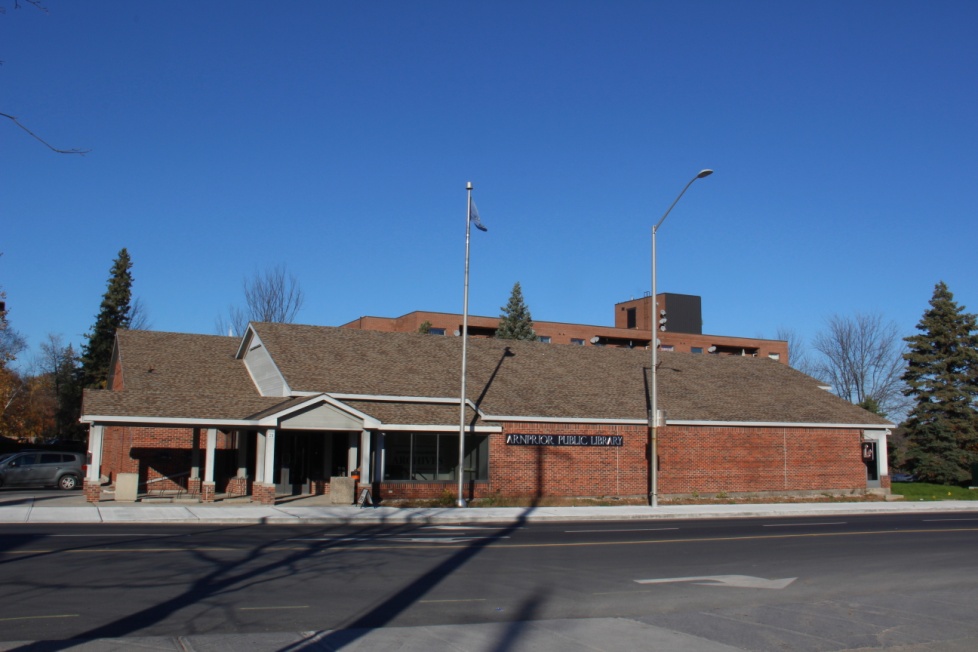 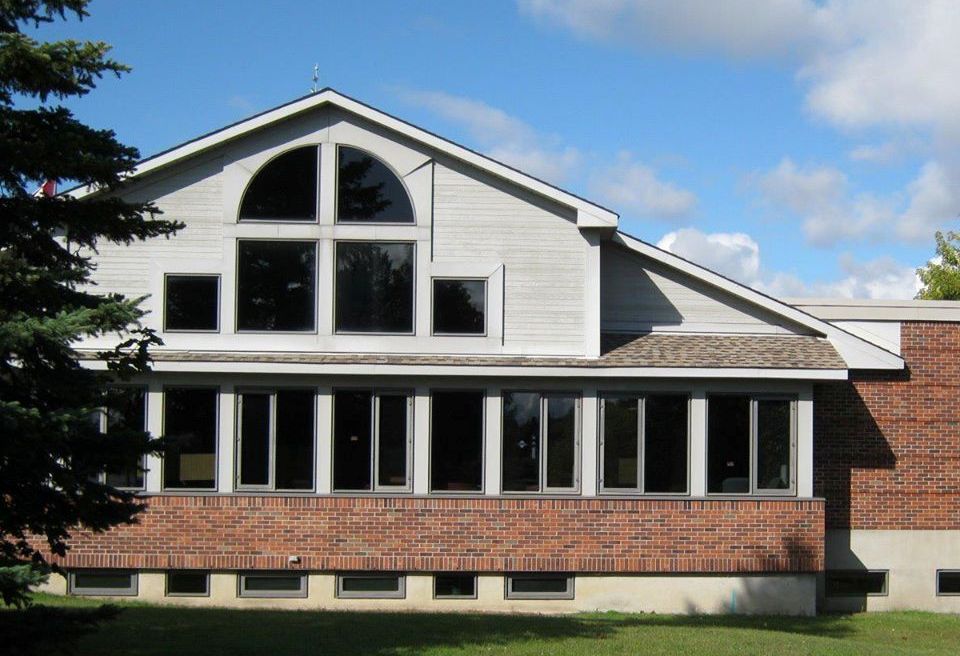 Population: 8,721     
Contracting municipality: 7,589
5,160 patrons (purge after 18 months)

Staffing:  2 Full time - CEO & Children’s Services Librarian
8 part-time; 2 casual = 4.3 FTE  
Non-unionized

Total Annual circulation 2016:   131,034

Annual circulation books only:  103,791
DVDs, eResources etc.	:             27,243
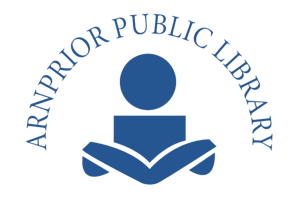 [Speaker Notes: 1.5 minutes
Karen to talk about Arnprior]
Responsibility Snapshot
Administration; Board support
Financials (coding and tracking all expenses/payments, monthly reports, annual budget, reserves/investments, fundraising, petty cash, deposits); Grants
HR  /  Job descriptions / Pay equity
Renfrew - Union negotiations 
Adult Programming
Arnprior (planning, execution, evaluation)
Renfrew - Overseeing all Programs and Services – Outcome based
Mississippi Mills – program oversight, planning – mostly lead/facilitate, do hands on programming occasionally or as required
Collection development / Weeding / ARPs and special orders
Marketing / Promotions / Newsletter
Outreach – planning, partnerships
Tech Support
Web site / social media
Building oversight
[Speaker Notes: 3 Minutes
One of us to go through the list]
You’re officially a CEO of a small public library after …


- You had to remove all Kleenex from your office as an HR tactic

- You have stood ankle deep in a library flood

- You had to use a plunger at a library fundraiser  . . . 
                                               while wearing a ball gown!
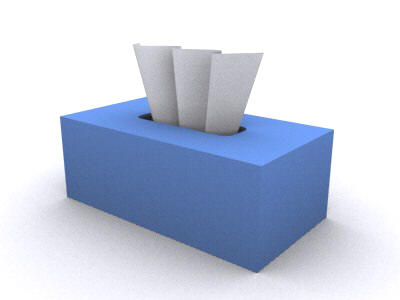 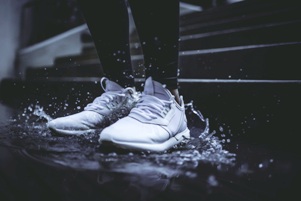 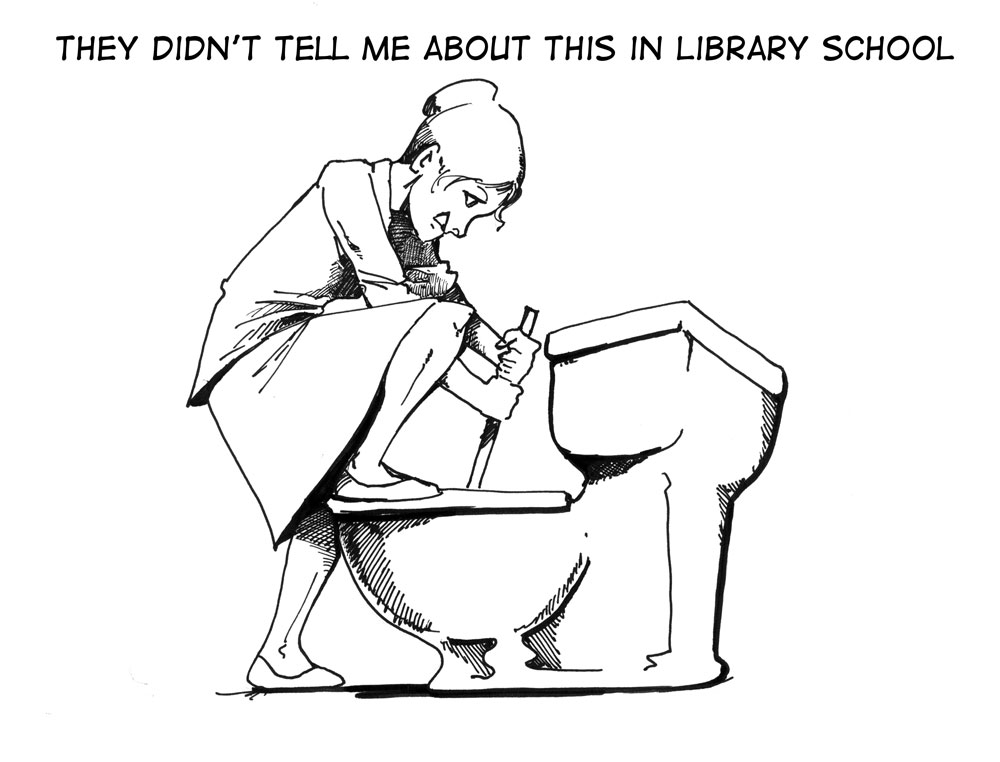 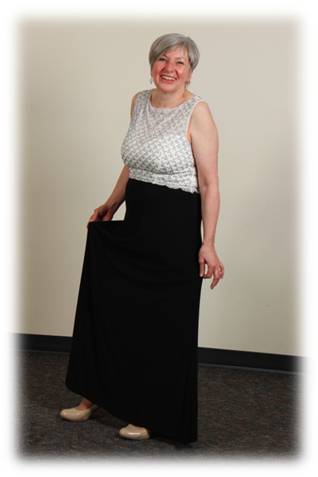 Used with permission
[Speaker Notes: .5 minute
Each of us gives our outrageous examples…
(giggles)]
One person does it all
The Challenge 
 You fly by the seat of your pants
  You never get caught up

The Advantage
 You know every nook and cranny of the facility,     its services and clientele
You have a good understanding of the needs in your community
 You become a specialist on many fronts
(Technology, HR specialist, marketing, community support)
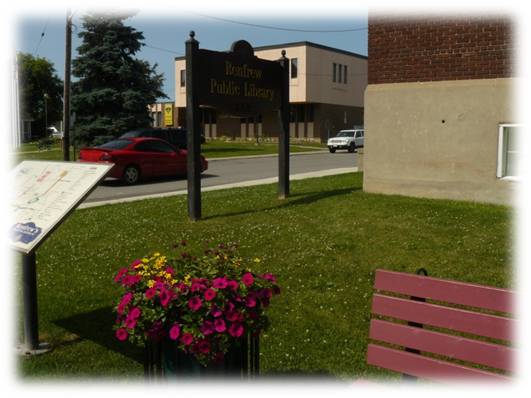 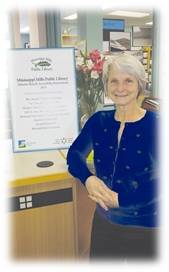 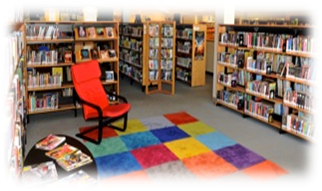 [Speaker Notes: 2.5 minutes 
Karen – overview of “One person does it all”]
Successes on community front
Community buy-in for moveable shelving project leading to successful fundraising efforts on an ongoing basis 
Fashion Shows  |  Author visits  |  Concerts  |  Art Exhibits 
 
Proven track record helped to launch fundraising for iPod Project
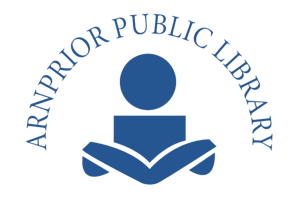 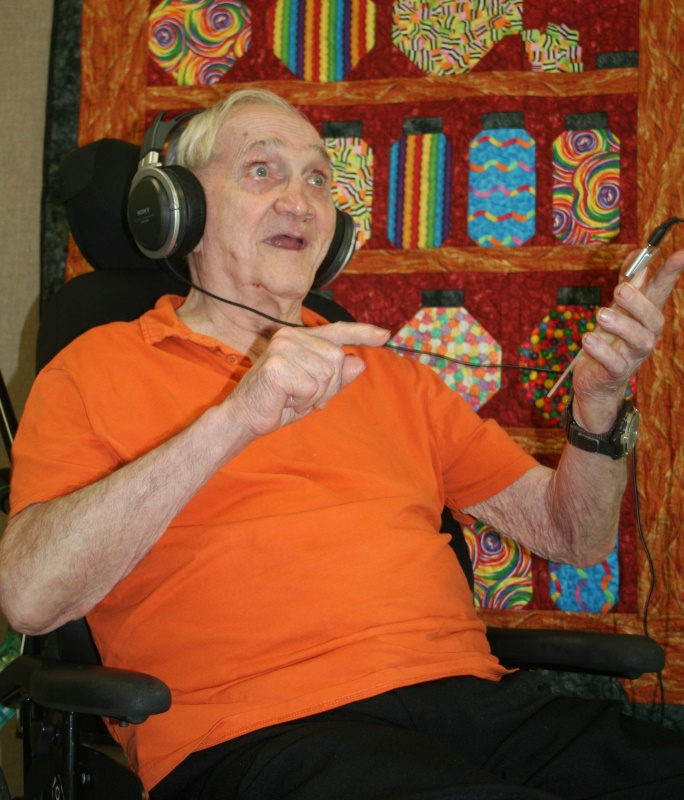 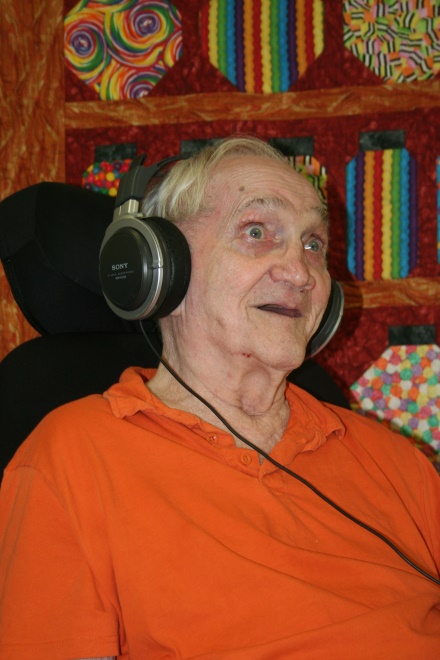 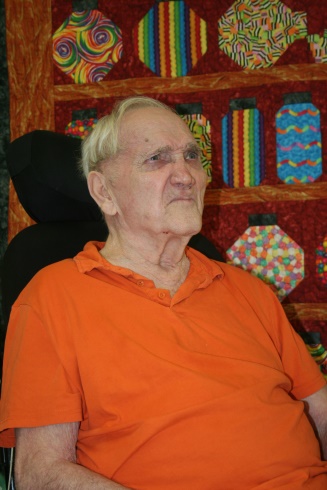 [Speaker Notes: 3 minutes
Karen 
Because you are the face of the library - harness that insight of your community; contact the key players; work in concert with them and start creating!
Fortunate to have reserves to kickstart the moveable shelving project – create momentum to get buy-in from community groups / individuals.
Set your goal.  
Maintain a focussed, clear path and rationalize your every step
Community buys in when they see progress]
Successes on community front
Building Connections being out in the community
- attend local events from festival to music hall, craft fairs to openings, be there!- participate in local business breakfasts. Take the opportunity to talk up library events- attend municipal happenings: open houses, focus groups

Create new collections!
- seed library which grew to include lecture series, workshops, partnerships, participation in Seedy Saturday 2 years running and we will be partnering to build a community oven this spring/summer- music instrument lending library resulted in school partnership- disc golf!
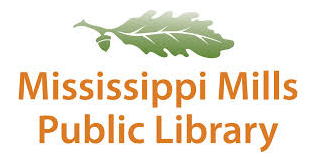 [Speaker Notes: 3 mintues
Pam – 
Success of seed library / music collection – community buy-in]
Successes on community front
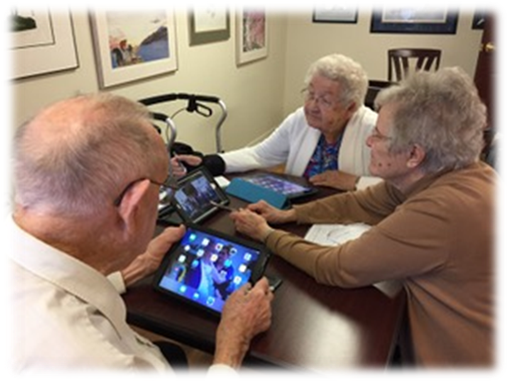 More community integration occurs
Able to find (and fill) gaps
People start coming to YOU before you can get to them
Become a PART of the community
Equipment lending (including bicycles) – brings in different demographics 
Outreach – Seniors residences, hospitals
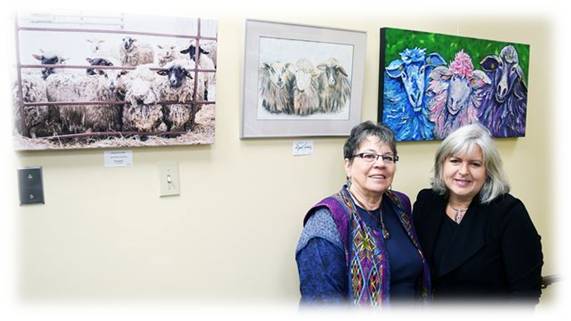 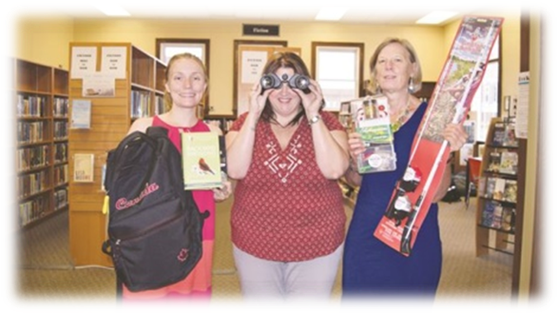 Courtesy of Renfrew Mercury
[Speaker Notes: 3 minutes Kelly
successes in restructuring an existing institution by introducing new programming
One person has the vision – redesign the space; invite community to celebrate (art exhibits)]
Small Town Politics
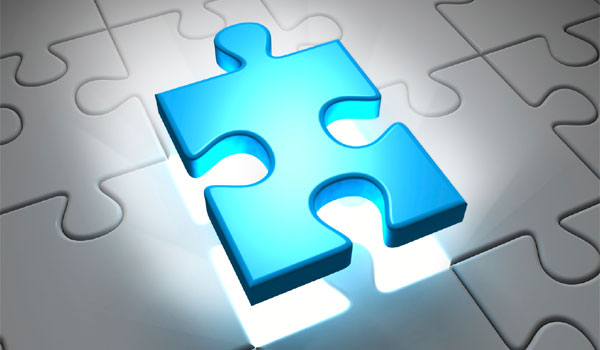 The Challenge 
   Where do libraries fit in?
   Constant justification for our services
“Hey look at me too” 
Board development / profile


The Advantage
  Word of mouth spreads quickly among supporters – use that support to have them lobby on behalf of the library.  Politicians listen to the ratepayers!
[Speaker Notes: 2.5 minutes
Kelly to overview]
Successes on political front
Successful partnerships with Recreation / Tourism / Economic Development
Began to be a “talking point” in the community
Presentations to Council leads to better understanding
Don’t stop talking! Keep showing up!
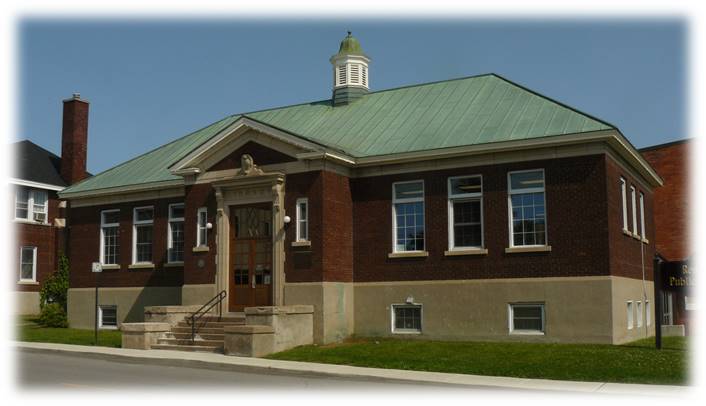 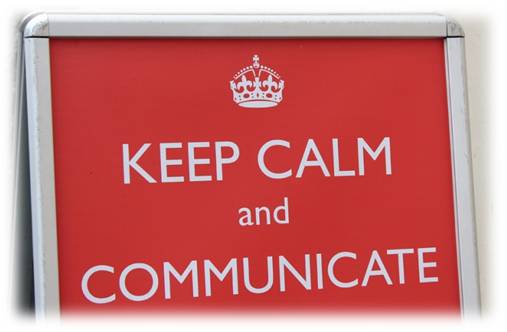 [Speaker Notes: 3 minutes
Kelly]
Successes on political front
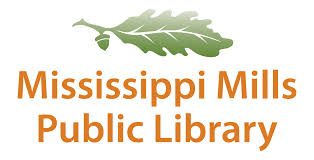 Small Acts, Big Impact
- attend council meetings regularly!- make sure council is updated often outside of council meetings-  get yourself to "department head" meetings- inclusion on the municipal strategic planning process- community petition in response to budget constraints
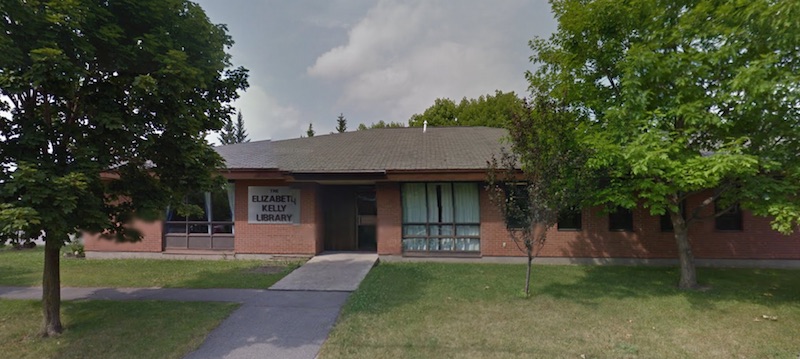 [Speaker Notes: 3 minutes
Pam]
Successes on political front
Community rallied after lack of service agreement
Small community = greater interest in soft service
Became an election issue with Library Services ranked even higher than Recreation!
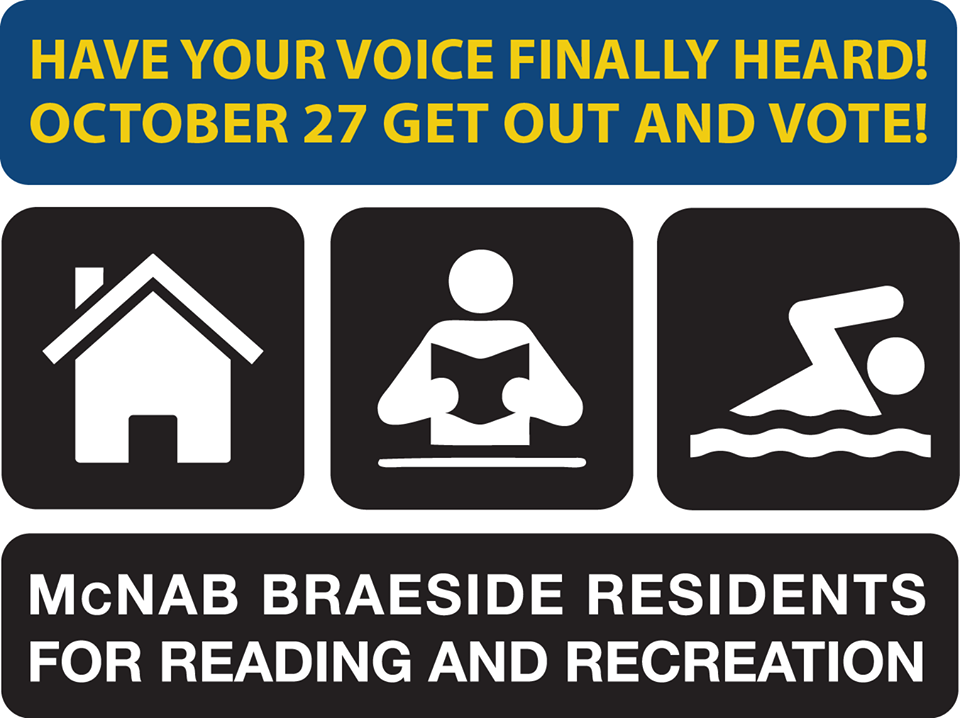 Attend Municipal Senior Management Team Meetings
Send eNewsletters to Councils
Invite politicians to events
Social Media
[Speaker Notes: 3 minutes 
Karen]
Show me the money
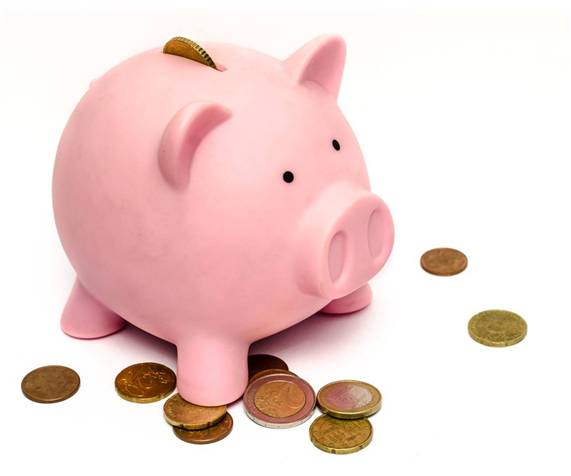 The Challenge 

 Funding models
 Service contracts
 Competition for funds
 Training
[Speaker Notes: 2.5 minutes
Pam]
Financial successes
Grant applications and/or shared resources especially partnered:
- Industry Canada youth internship with Lanark County Public Libraries
- One Book, One Community with Lanark County public Libraries
- early literacy tutoring with CROW and Lanark County Public Libraries- Canada 150 grant for Pakenham Expansion with the Municipality, real team project
- partnered with the Mississippi Mills Youth Centre to 
bring a fundraising Book Sale
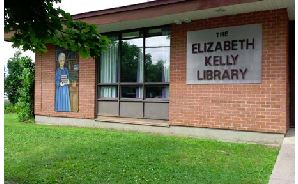 [Speaker Notes: 3 minutes
Pam]
Financial successes
Success in fundraising
Grants for renovations; community fundraising (moveable shelves; collections; donor wall)
Bequests and trusts
Control of reserves (investment policy)
Inclusion: energy audit; security audit
Ensuring library receives 
ongoing funding via Development Charge By-law review
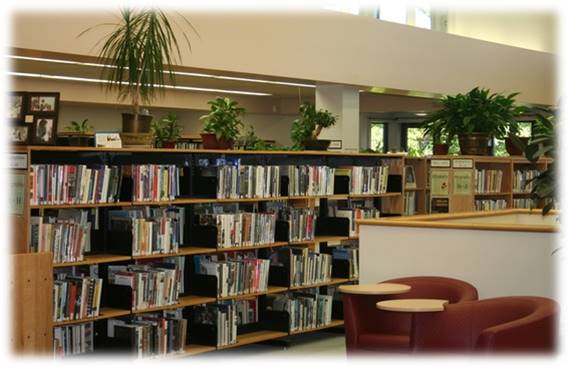 [Speaker Notes: 3 minutes Karen]
Financial successes
Funding new outreach position
Budget issues on the table
Building issues being addressed
Part of development charges study
Part of building assessment study
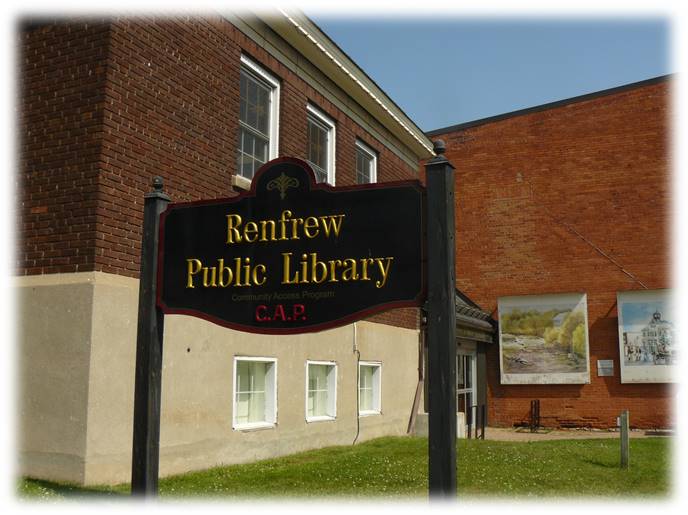 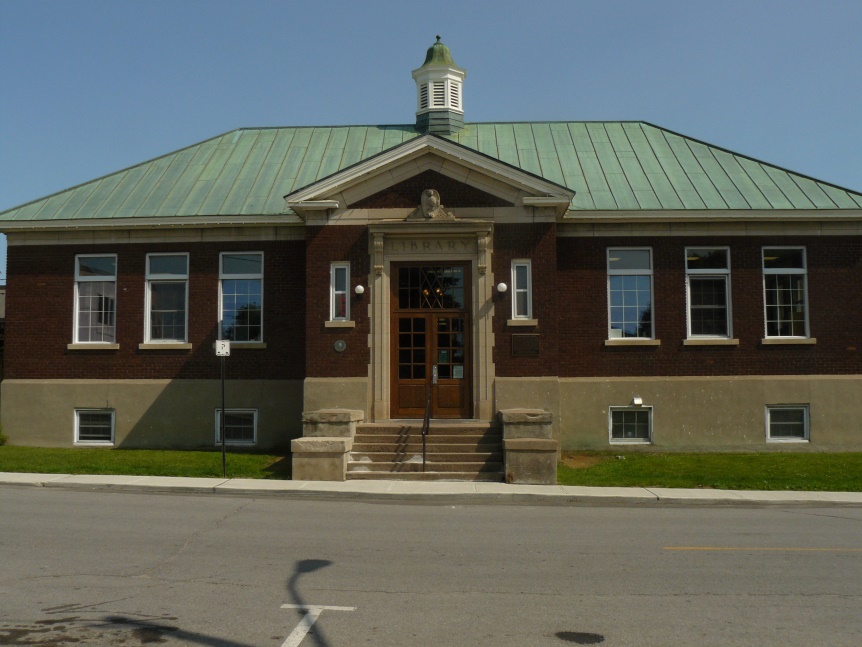 [Speaker Notes: 3 minutes
Kelly]
Get the word out
The Challenge 
 Making the case for library services

The Response
 Show up!
 Be visible!
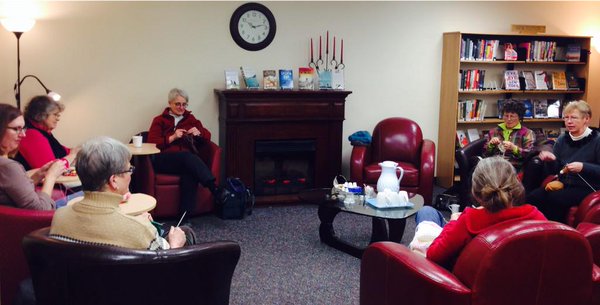 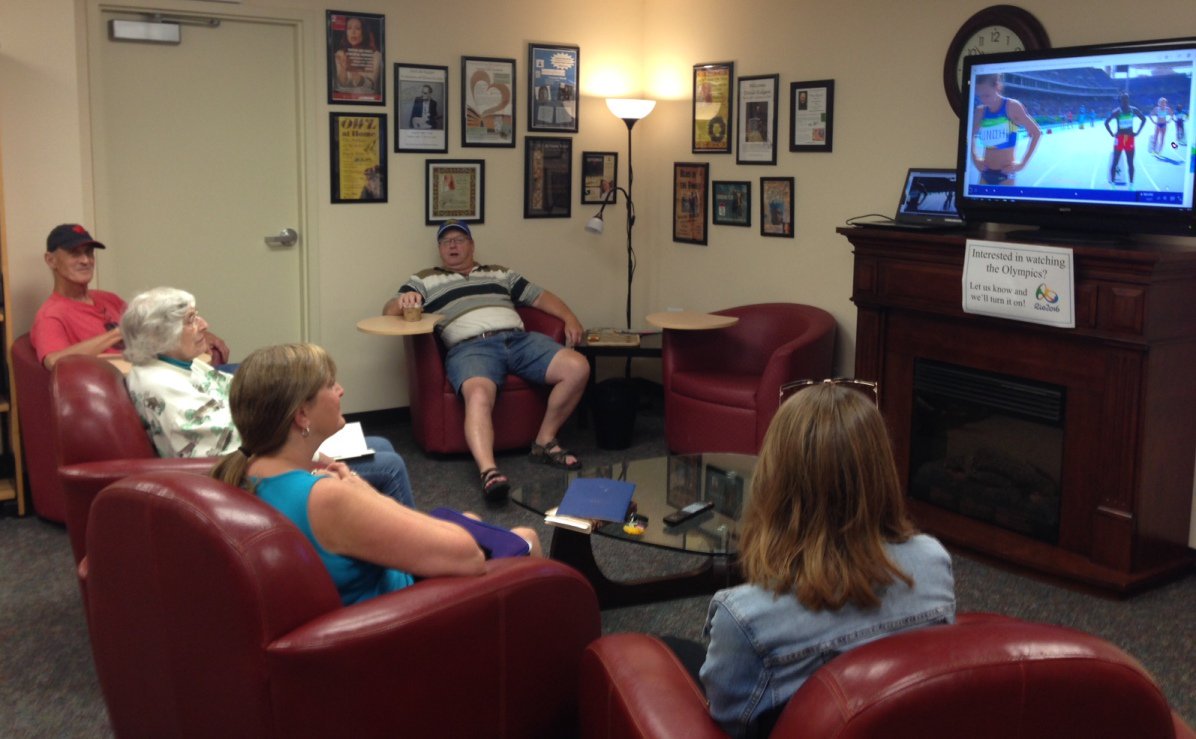 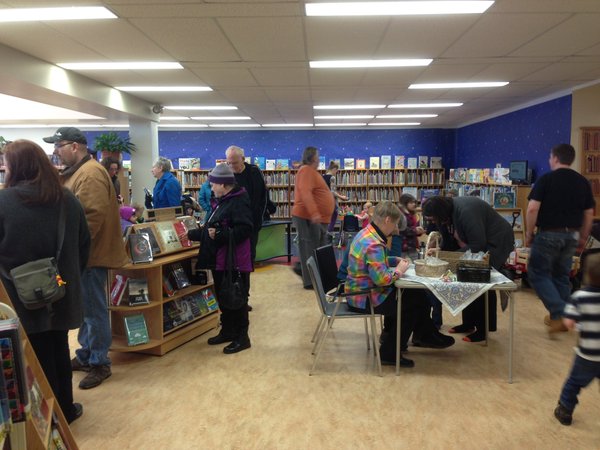 [Speaker Notes: 2.5 minutes Karen]
Get the word out in Arnprior
Monthly eNewsletter (and hard copy at circulation desk)
Repurpose computers for kiosk displays
Outreach –
Senior’s residences (green screen)
Pop-up library
Join organizations
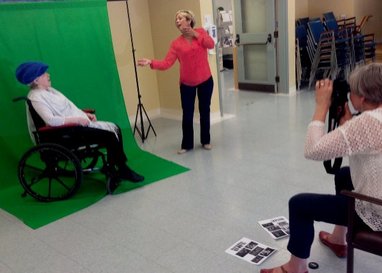 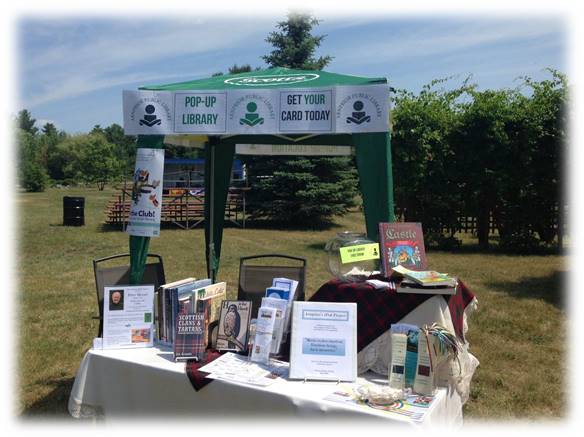 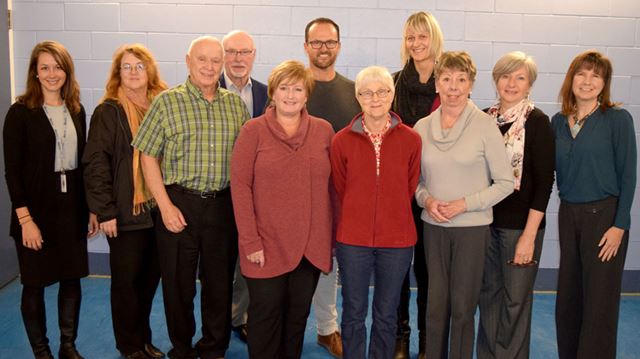 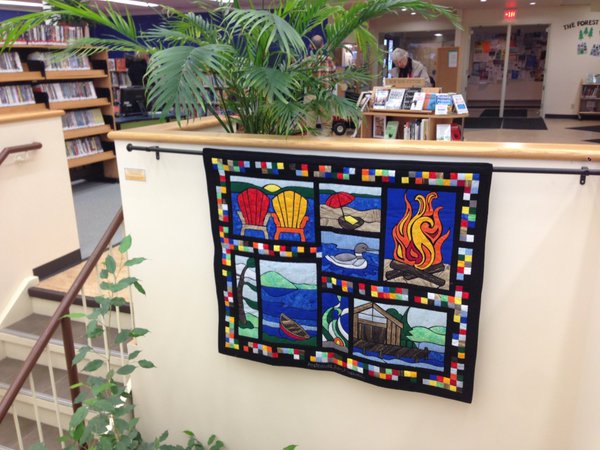 Invite the community to participate
Newspaper column(s); specialty magazines
Social media – with photos
Take photos for ongoing promotions!
[Speaker Notes: 3 minutes
Karen]
Get the word out in Mississippi Mills
Quarterly newsletter
Regular submission to local papers and online papers "what's happening?“
Speaking Volumes/Humm - a shared rotation between Renfrew, Arnprior and Lanark County/Smith Falls librariesmini electronic picture frames at each service desk soon to be expanded to large screen TV
Partnerships e.g. with Mill Street Books brought us the governor general and the Mississippi Valley Textile Museum increased programming
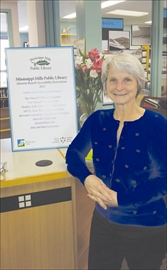 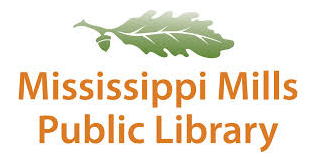 [Speaker Notes: 3 minutes
Pam]
Get the word out in Renfrew
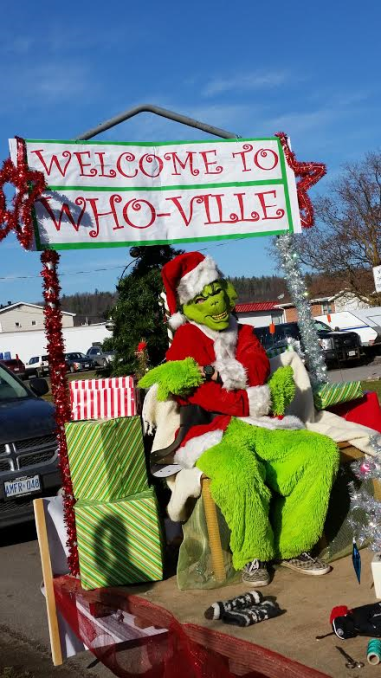 Outreach is key
Go where people are! Storytime in Park, Storytime Trail (Petawawa)
Local newspapers, radio stations
Social media is a key!
Newcomers nights, church groups, seniors activity centres, Rotary…find out where people are in your community and go there!
Trivia nights…use programs as marketing opportunities
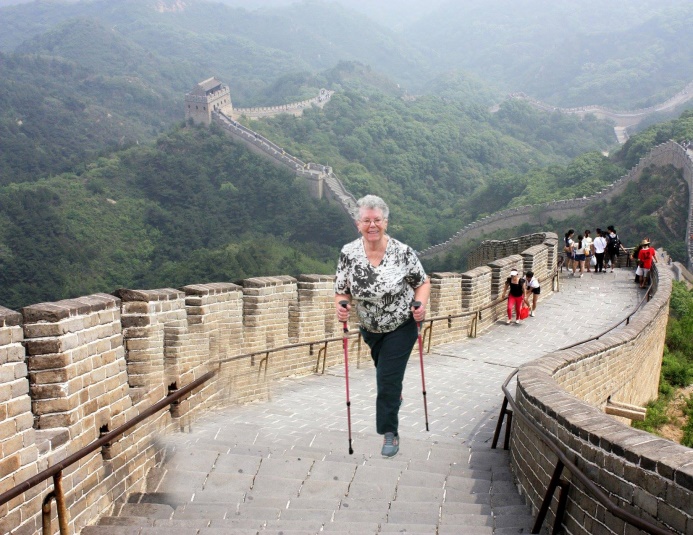 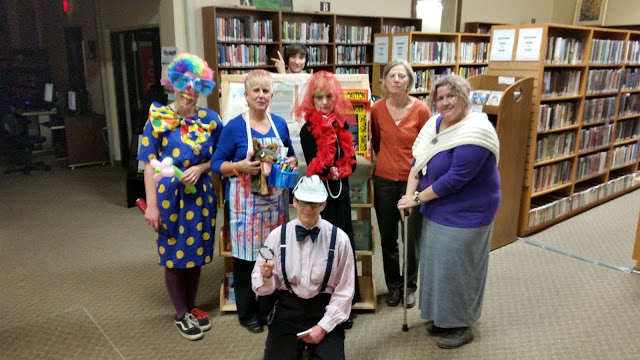 [Speaker Notes: 3 minutes
Kelly]
Questions
Kelly Thompson
Renfrew Public Library
613.432.8151
kthompson@renfrew.library.on.ca


Pam Harris
Mississippi Mills Public Library
613.256.1037
pharris@mississippimills.ca



Karen DeLuca
Arnprior Public Library
613.623.2279
karen@arnpriorlibrary.ca
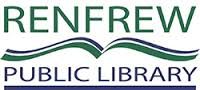 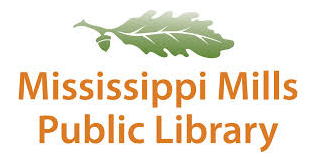 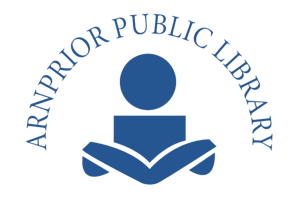 [Speaker Notes: 15 minutes]